Technical Physician at work
Innovate, Implement & Impact
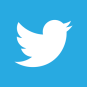 @DrJonneDoorduin    			                     #TechMedEvent
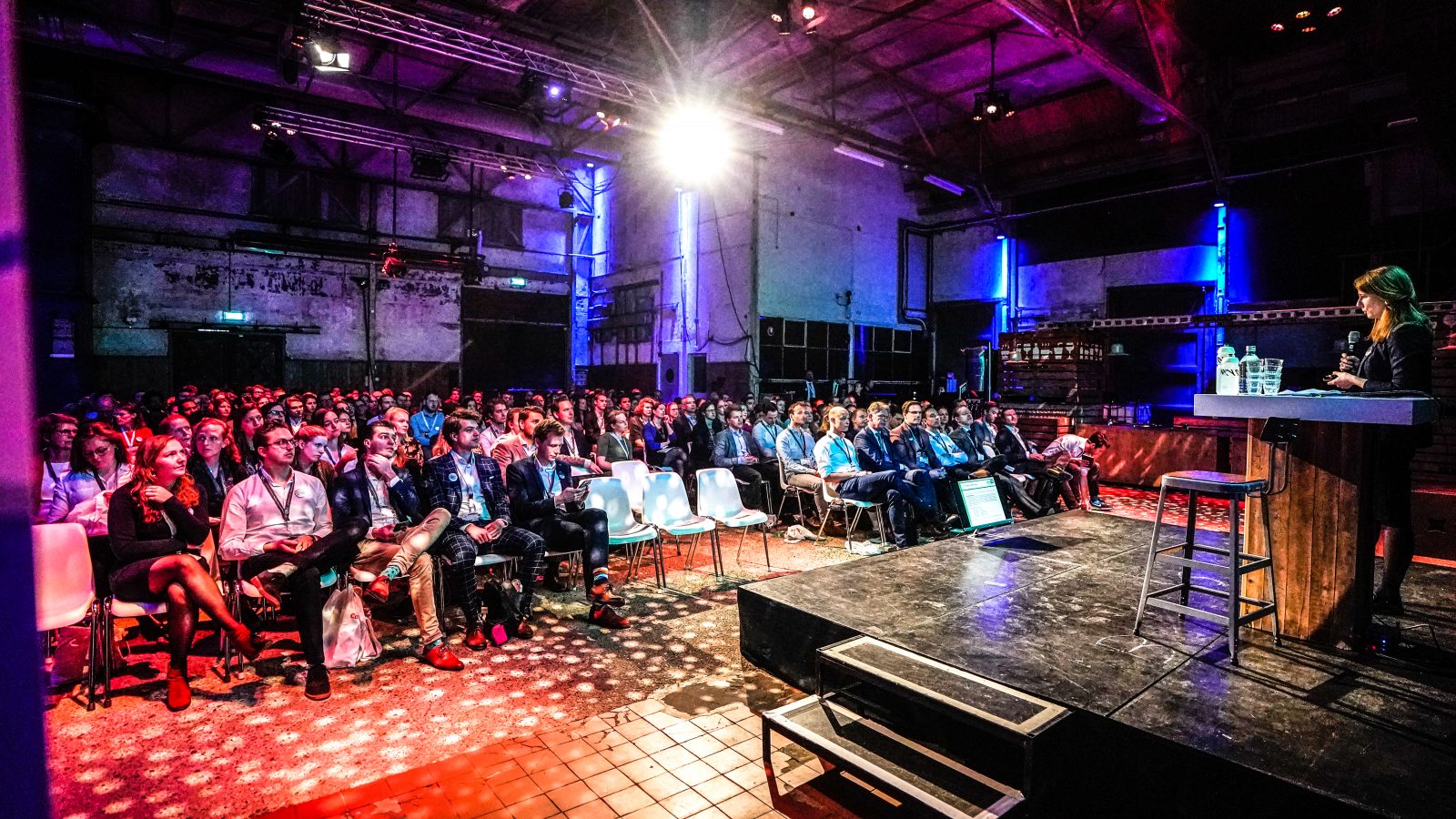 Innovate
Neurally controlled diaphragm pacing
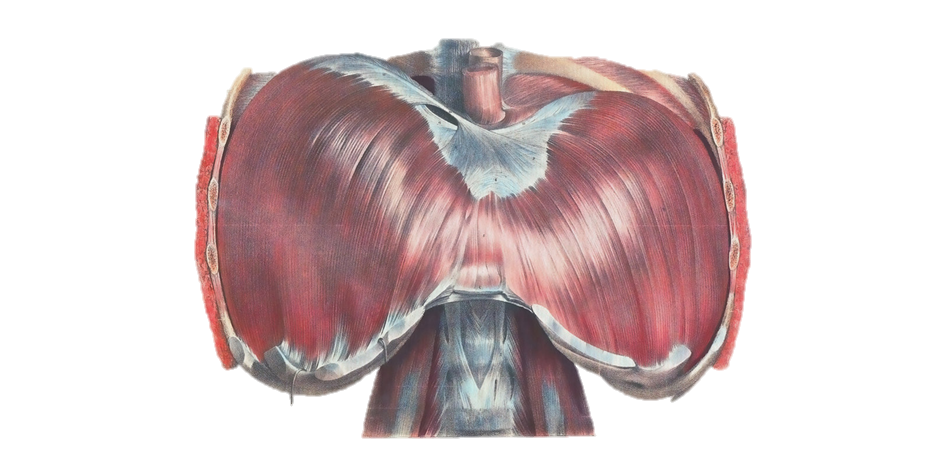 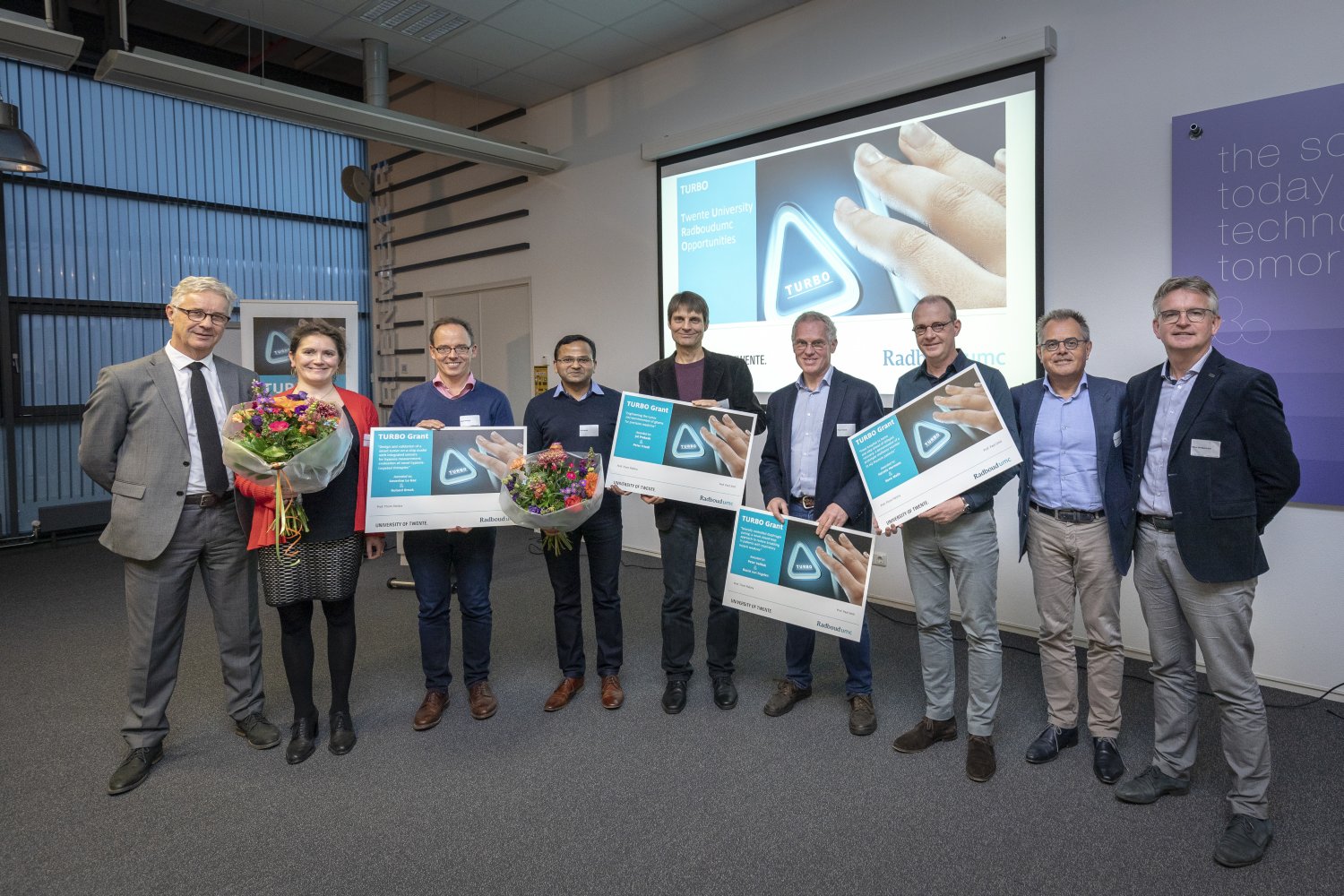 Implement & Impact
Diaphragm dysfunction in critically ill patients
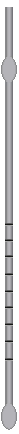 latex balloon
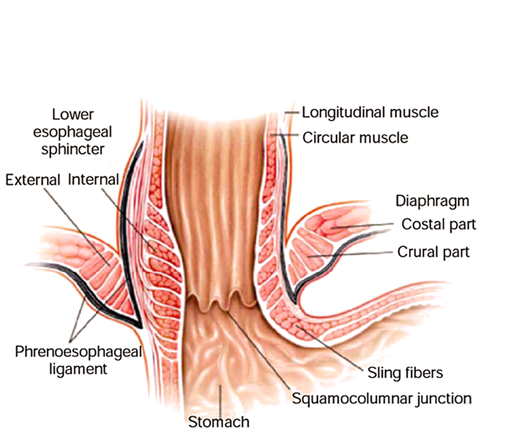 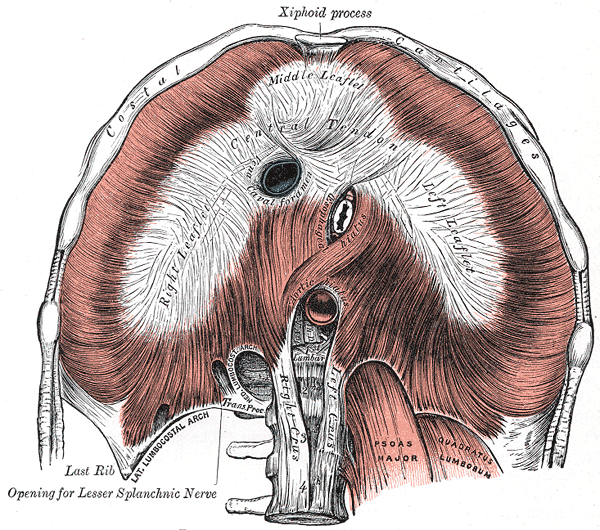 EMG
9 electrodes
latex balloon
Implement & Impact
Intra-operative neuromonitoring
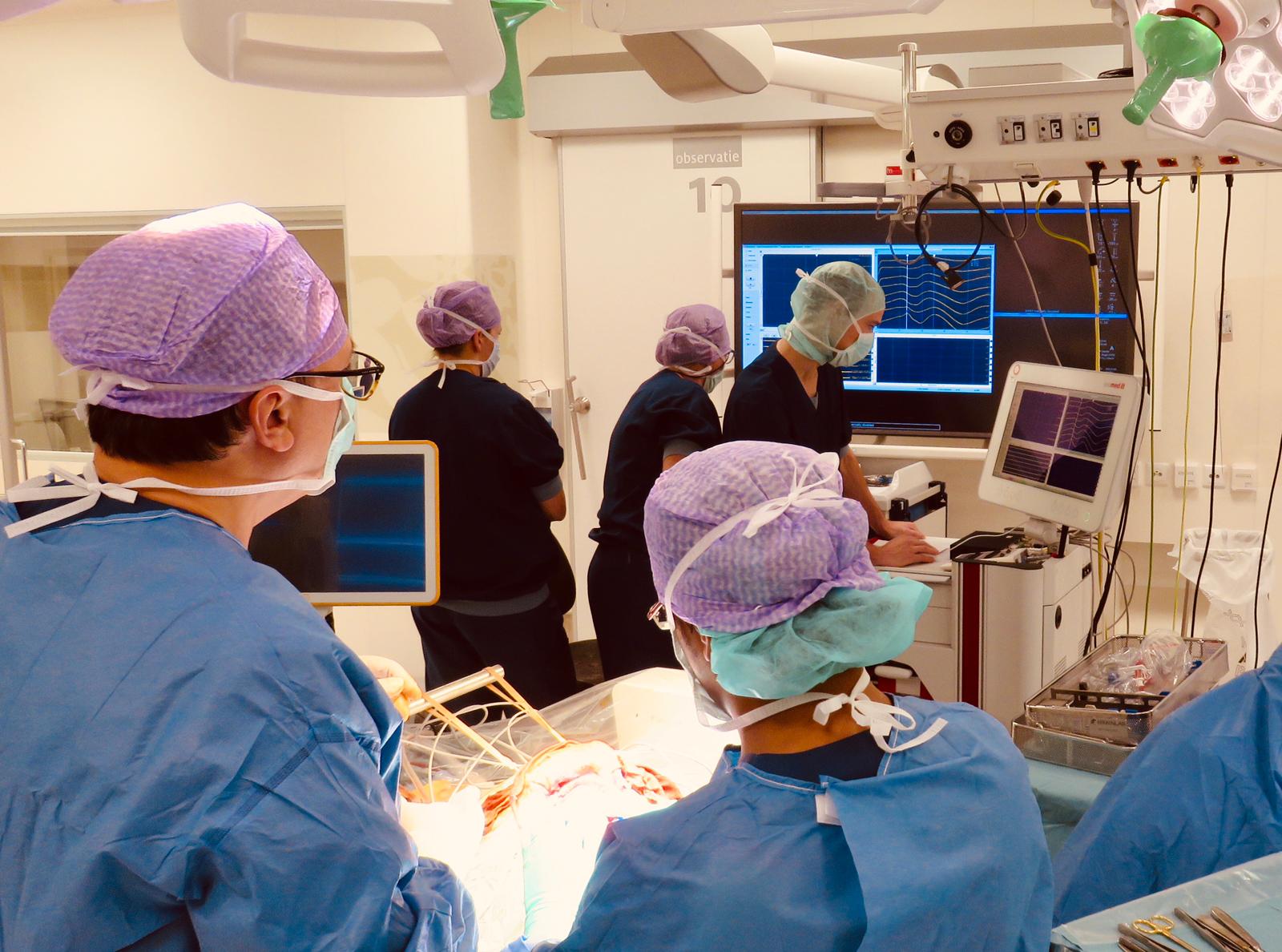 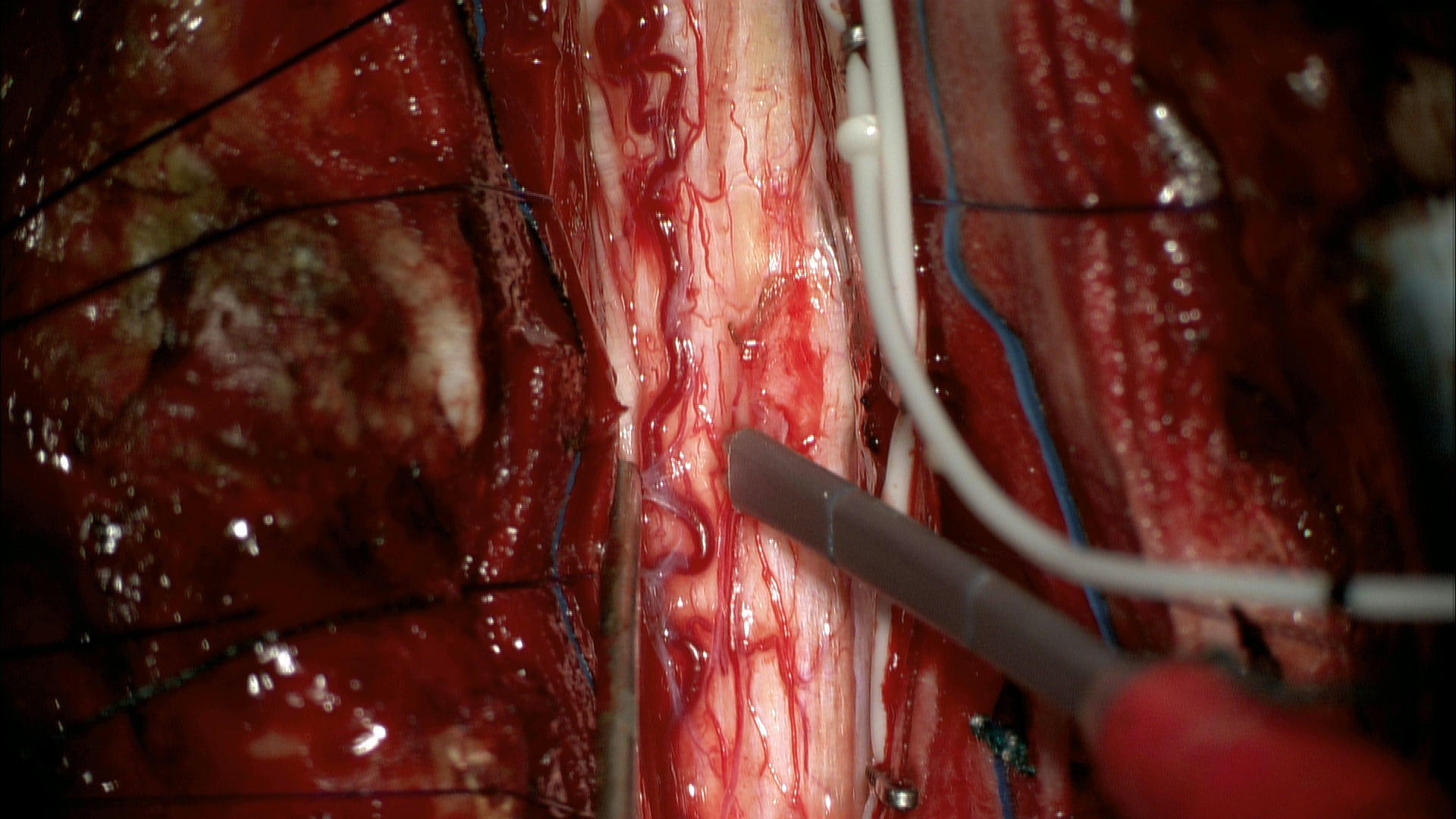 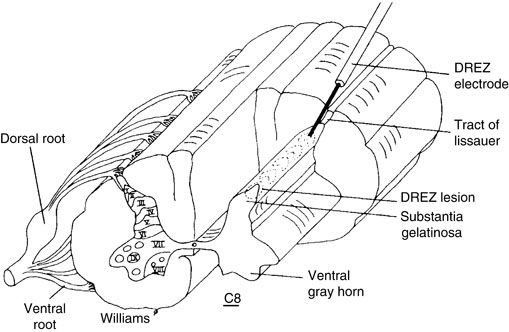 electrodes
2 mm
stimulator
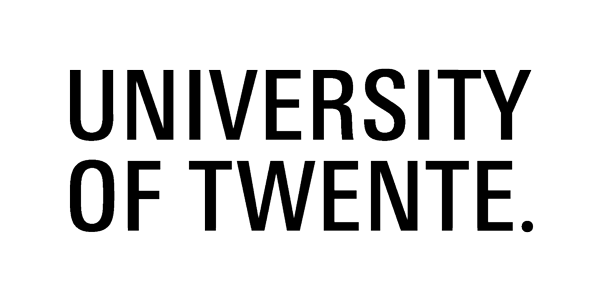 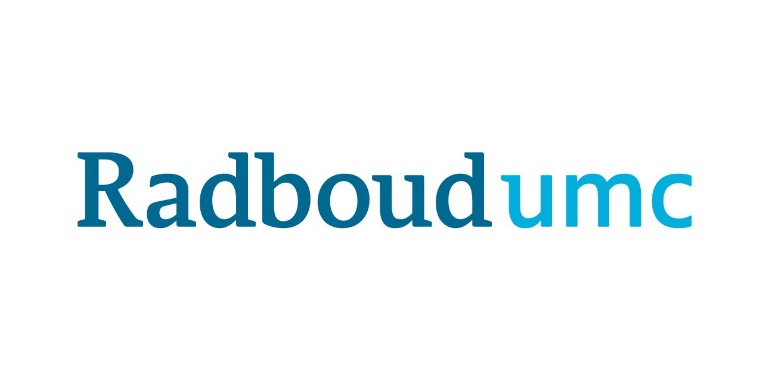 Clinical Neurophysiology -  Neurology
Jeroen van Doorn
Nens van Alfen 
Baziel van Engelen

Neurosurgery
Erkan Kurt

Intensive Care
Lisanne Roesthuis
Hans van der Hoeven
Eline Oppersma
Peter Veltink
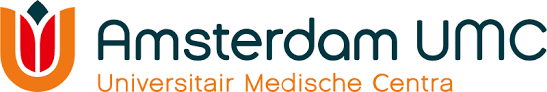 Leo Heunks
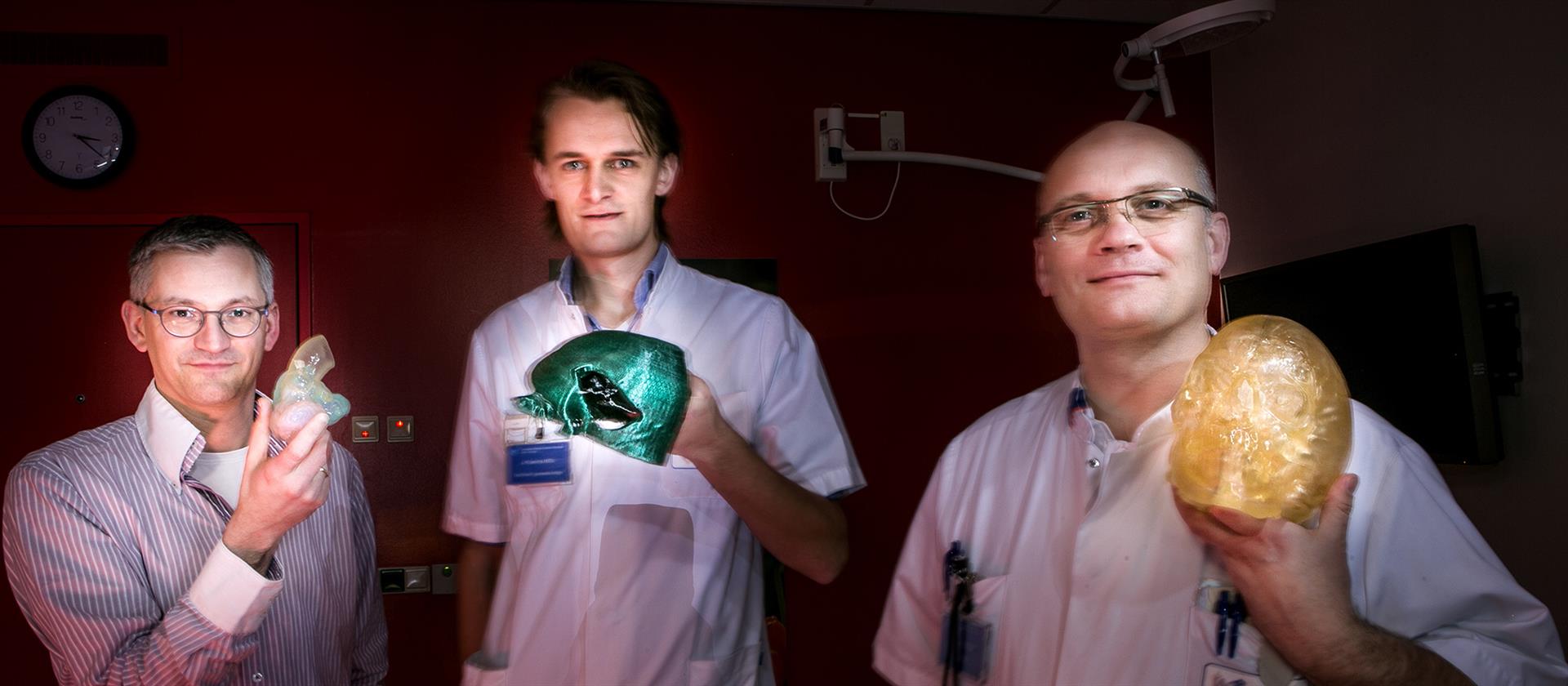 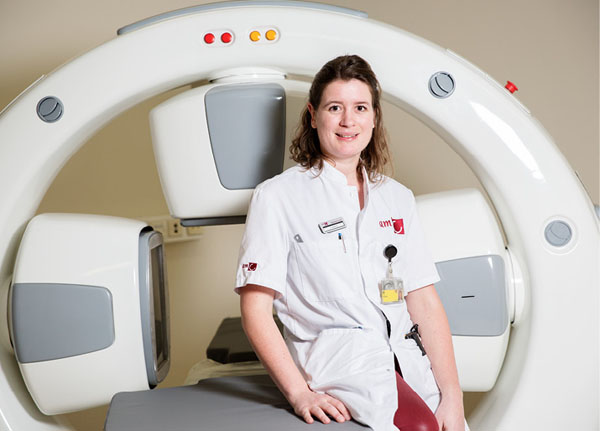 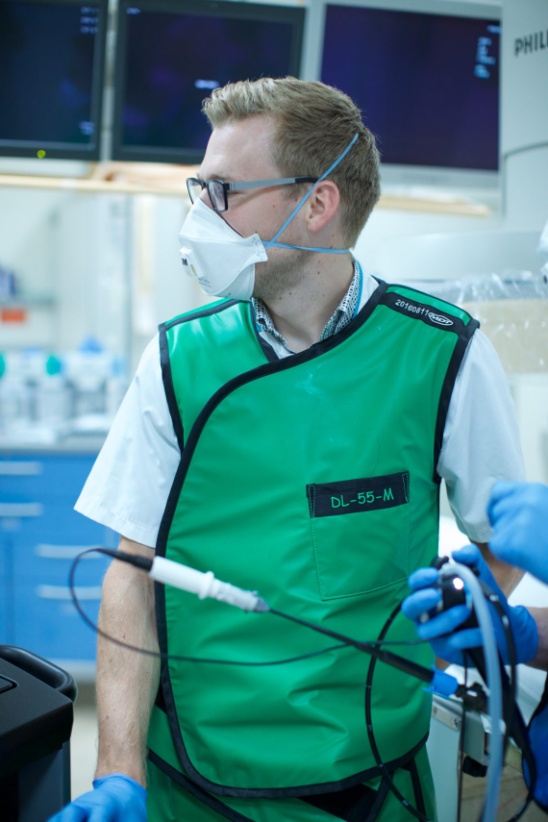 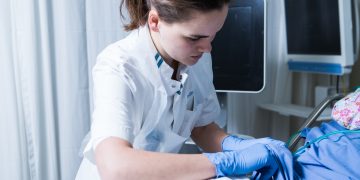 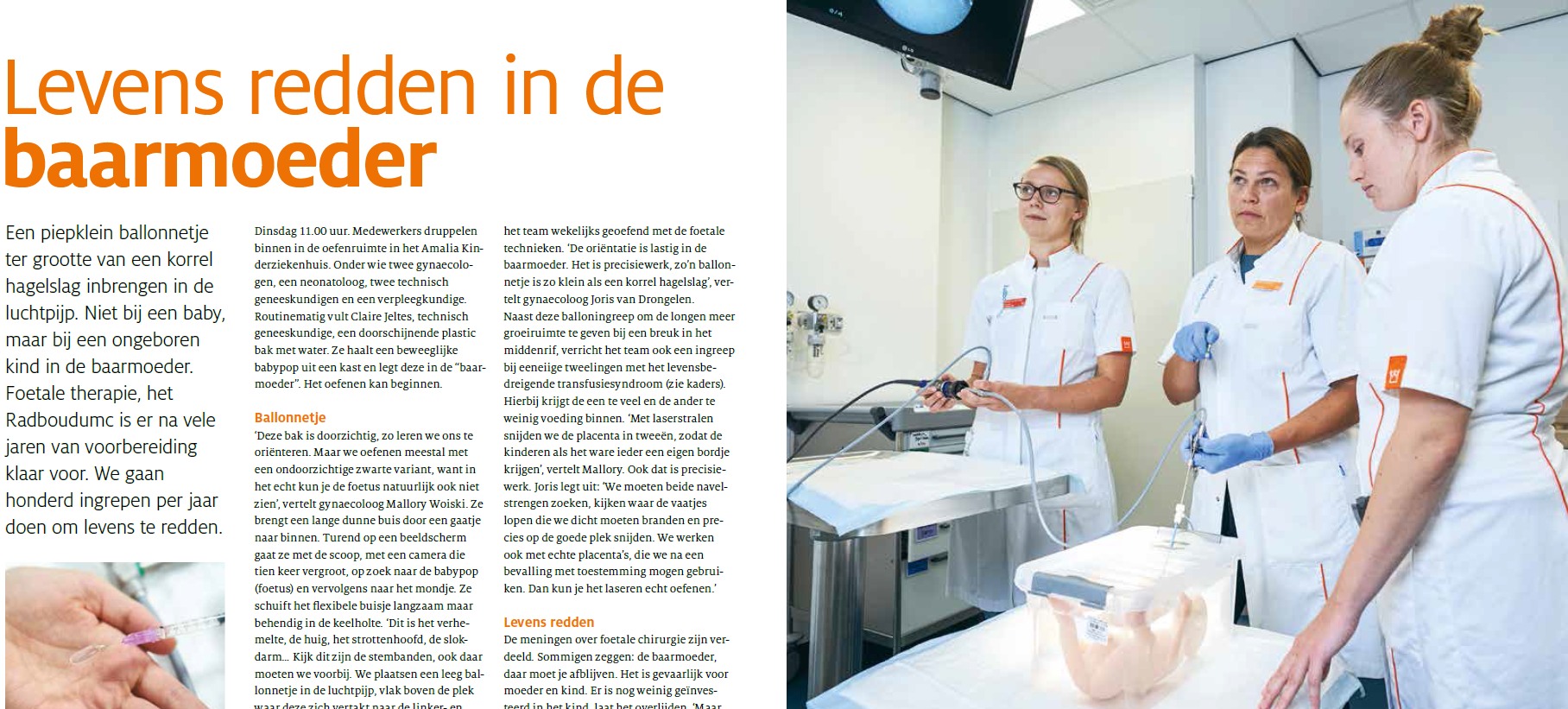 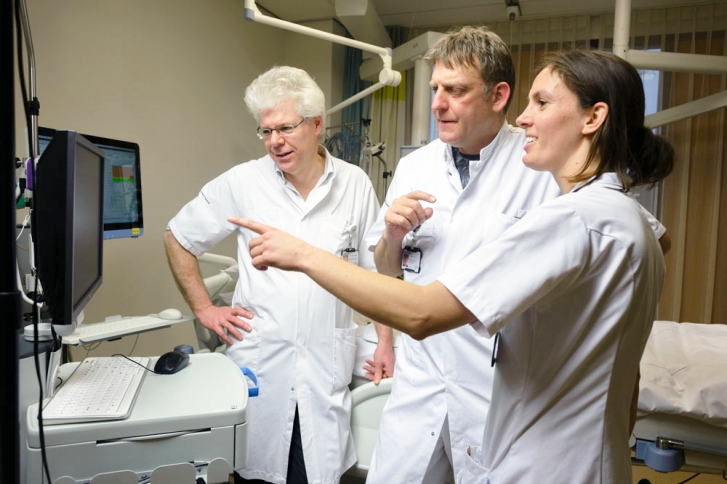 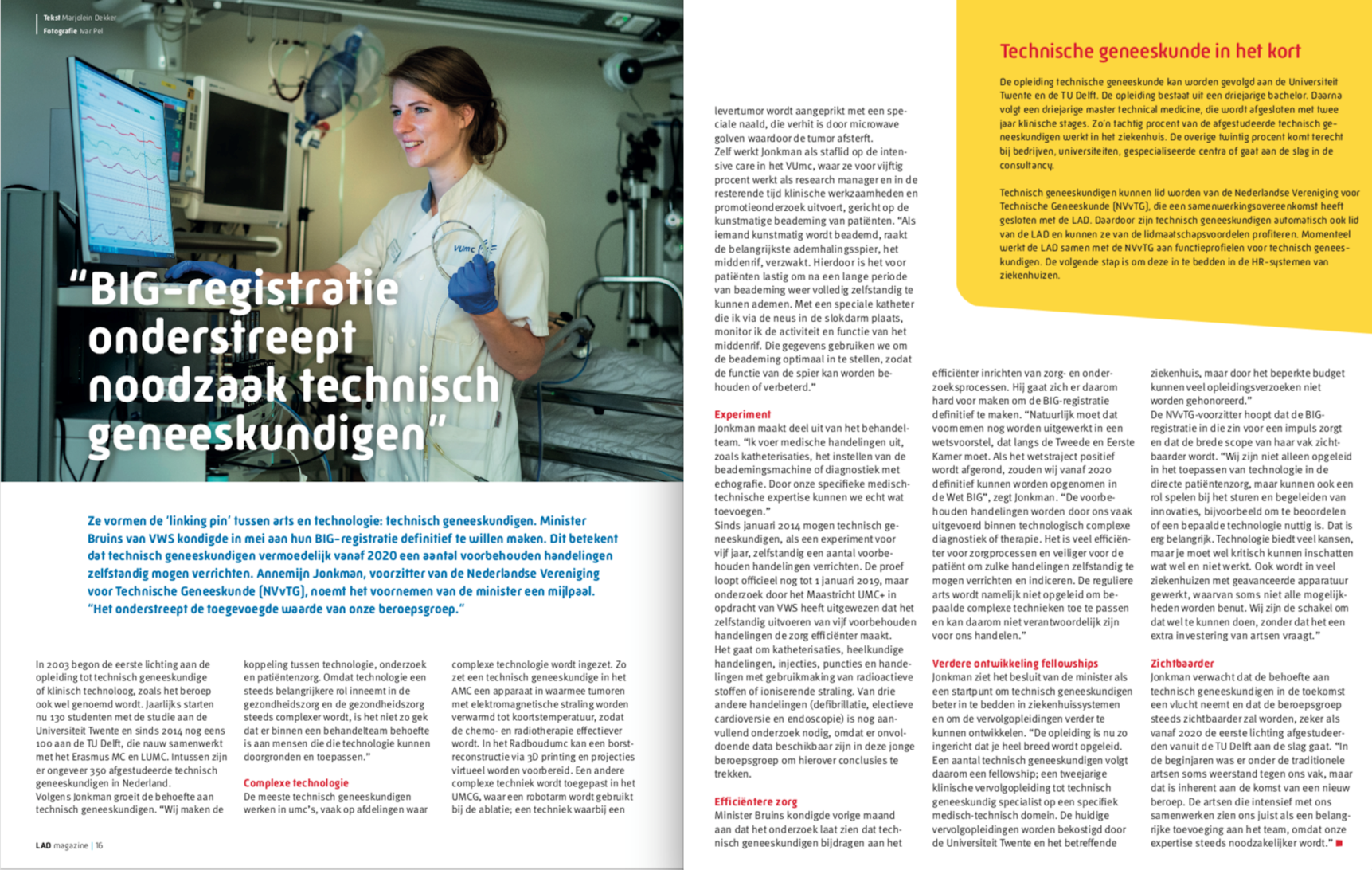 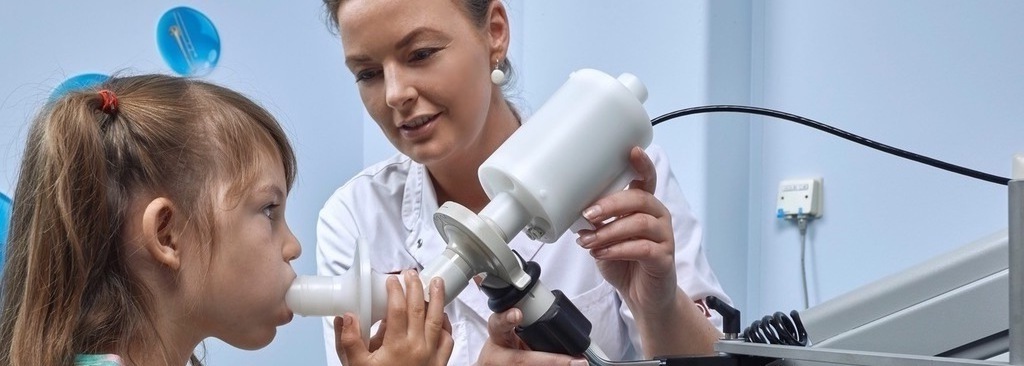 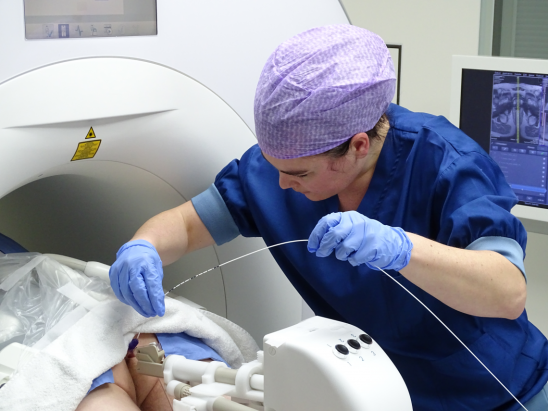